Genotyping PPGs by junctions
Alexej Abyzov
April 18, 2012
Informative junctions
Uninformative junctions
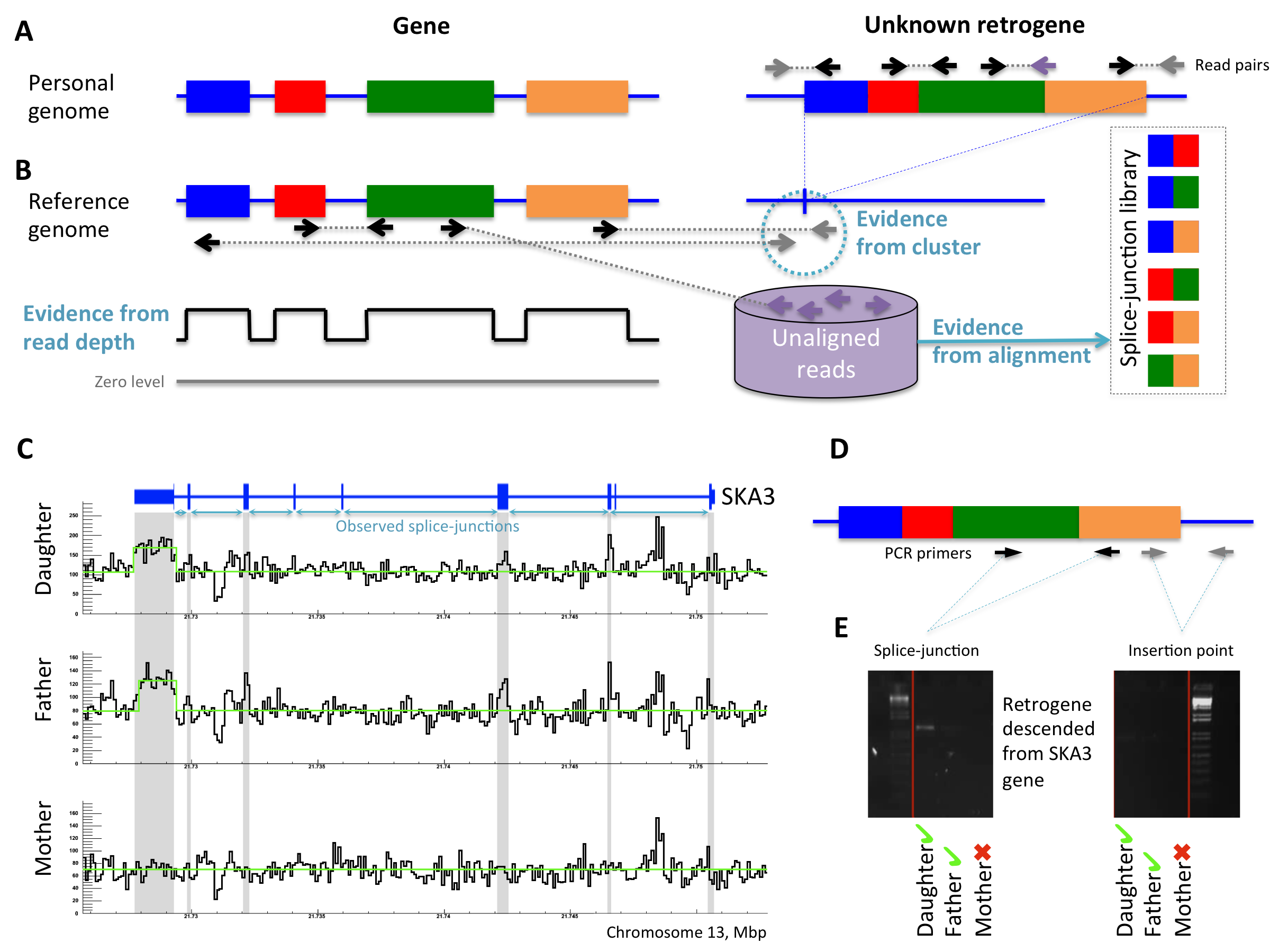 Genotyping splice-junctions
d1       d2
Relaxed genotyping:          min(d1,d2) >   5% of read length
Conservative genotyping: min(d1,d2) > 15% of read length
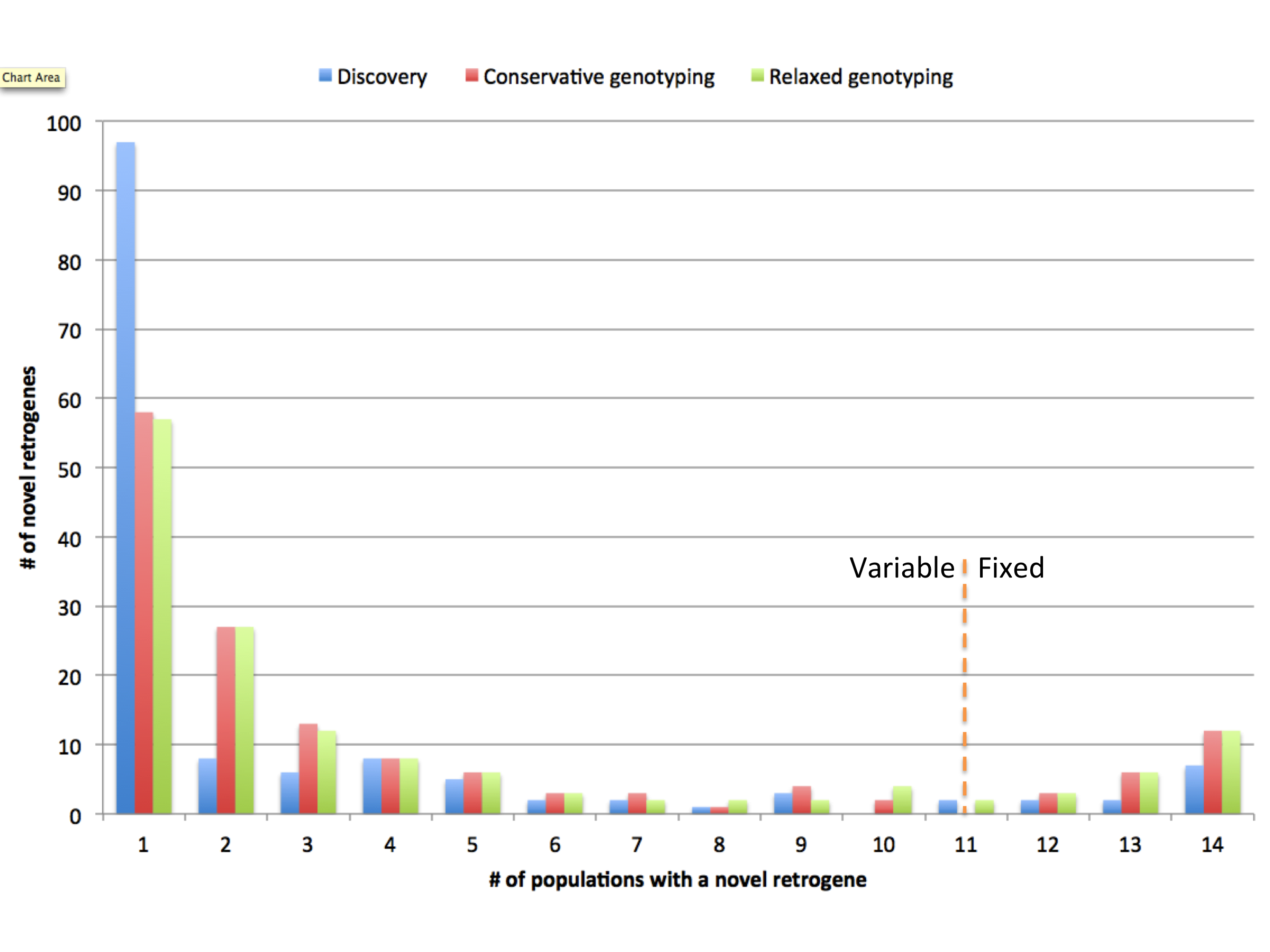